Л.Н. ГУМИЛЕВ АТЫНДАҒЫ ЕУРАЗИЯ ҰЛТТЫҚ УНИВЕРСИТЕТІ
11-ДӘРІС

Инклюзивті білім беру жағдайындағы білім беру нәтижесін бағалау мен тексеруді ұйымдастыру және бағалау жүйесі. Критериалды бағалау технологиясы
ДӘРІС ЖОСПАРЫ:
Вакуум техникасының даму тарихы
Вакуумды ғылым мен техникада қолдану
1. ВАКУУМДЫҚ ТЕХНИКАСЫНЫҢ ДАМУ ТАРИХЫ
1. Бағалау.Бағалау түрлері
Бағалау – оқу үдерісі мен оның нәтижесі туралы ауқымды түсініктен тұратын педагогикалық үдерістің маңызды элементі. Ол - білім алушылардың оқу бағдарламасы бойынша алған білім, білік сапасын немесе олардың шығармашылық бағыт-тағы тұлғалық даму деңгейін анықтауға, арттыруға және түзетуге көмектесетін тәсіл.
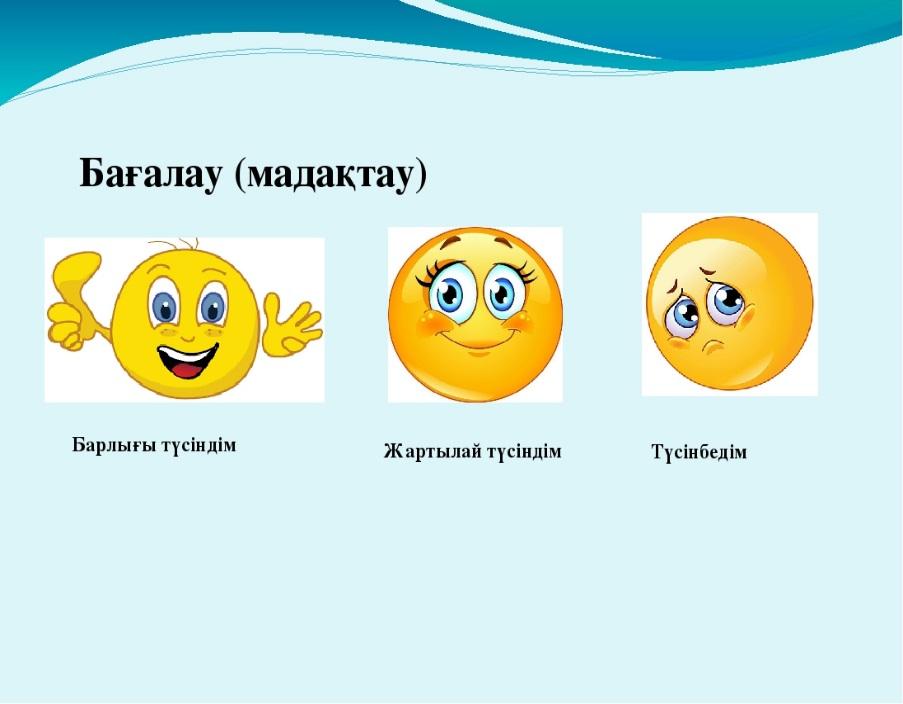 1. Бағалау.Бағалау түрлері
Оқу үшін бағалау және оқуды бағалау деп нені атаймыз?
Оқуды бағалау – оқудың өз нәтижесіне жеткенін анықтайтын бағалау түрі. Оқуды бағалау оқушының қазіргі уақытта не оқып білгенін жинақтау болып табылады. Негізінен, ол келешек оқытуға үлес қосуға бағытталмаған, оның үстіне көпшілік көп мән беретін тестілеу әдісі оқыту үдерісіне кері әсерін тигізуі мүмкін.
 Оқу үшін бағалау керісінше үдеріс жүріп жатқанда орын алады. Бұл бағалау түрін біз оқушы қажеттілігін анықтау үшін, өзіміздің келесі әрекетімізді жоспарлау үшін, өз жұмыстарын жақсарту үшін оларға кері байланыс жасау үшін және оқушылардың жетістікке жету жолында өз жұмыстарын көріп бақылау үшін қолдана аламыз. Әрқайсысы оқушының білім алуына өзіндік ықпал жасап, келесі қадамда нені жасау қажеттігін анықтауға көмектеседі.
1. Бағалау.Бағалау түрлері
Қалыптастырушы бағалау оқу үдерісінің ажырамас бір бөлігі болып табылады, тоқсан барысында мұғалім тарапынан жүйелі өткізіліп отырады. Қалыптастырушы бағалауда баға, балл қойылмайды, мұғалім мен білім алушы арасында үздіксіз кері байланыс қамтамасыз етіледі. Қалыптастырушы бағалау кезінде білім алушылардың қателесуге, оны түзетуге құқығы бар. Бұл білім алушылардың мүмкіндігін анықтауға, қиыншылығын табуға, оң нәтижеге қол жеткізуіне көмектесуге, дер кезінде оқу үдерісін түзетуге мүмкіндік береді. Қалыптастырушы бағалау бағалаудың әртүрлі формада (ауызша сауалнама, жазба жұмысы, тәжірибелік жұмыс, зертханалық жұмыс, жоба, тест және т. б.) жүзеге асырылады және жиынтық бағалау өткізгенге дейін мұғалім мен білім алушыға оқу процесін түзетуге, ықтимал болатын кемшіліктер мен жетіспеушіліктерді жоюға мүмкіндік береді. Тоқсан бойы жүргізіледі.
Қалыптастырушы бағалауда жұмысты ұйымдастырудың білім алушыға оқу бағдарламаларындағы оқу мақсаттарына жету үшін көмек беруге мүмкіндік беретін жеке, жұптық және топтық формалары пайдаланылады.
Қалыптастырушы бағалауда білім алушылар пәндер бойынша жалпы білім беретін оқу бағдарламаларына сәйкес оқыту мақсаттарына жетеді
1. Бағалау.Бағалау түрлері
2.Кері байланыс.Оның құралдары
Кері байланыс – бұл оқу қызметі, студенттердің жетістіктеріне және оқытылуына бірталай әсер ететін, сонымен қатар бағалаудың маңызды бөлігі болып табылады. Айтарлықтай, кері байланыс оқушылардың бағалауына үлкен әсер етеді және қуаныш сезімін қозғайды.
Әдеттегідей, тиімді кері байланыс:
-	Оқушыларға керекті мәліметтерді пайдалану қабілеттілігін жақсарту, болашақта дәл осындай жұмыста немесе жағдайда өзін-өзі бағалауды өткізе алуға мүмкіндік береді;
-	Оқушылардың өзінің жасалған жұмысын жақсарту және де басқаша тәсілмен жұмыс жасау;
-	Жұмыста кеткен қателерді түзету;
Кері байланыс қалыптастырғанда, мұғалімнен оқушының жұмысына мақтанышты, яғни сапалы түсініктемелердің жазылуы маңызды. Көбінесе,
оқытудың сапасы кері байланыстың сапасымен тепе-тең болып келеді, себебі мұғалімдер оқыту процесін қаншалықты сапалы жүргізсе, соншалықты кері байланыс та болады. Кері байланыс оқыту процесін жақсартуға және
қателердің қайталануын болдырмауға көмектеседі. Оқушылардың көбісі кері
 
байланысты қажет етеді және де мұғалімдер олардың ой-пікірімен
келіспеушіліктің пайда болуы дұрыс болып табылады, себебі ол оқушының оқытуды жалғастыруға деген қабілеттілігін көрсетеді.
2.Кері байланыс.Оның құралдары
2.Кері байланыс.Оның құралдары
Нәтижелі кері байланыстың ережелері:
1.Пікірлерге нақты критерийлерге сүйене қорытынды шығару.
2.Пікірлердің ішінде жұмыстың нақты аспектілерімен байланысты егжей- тегжейліліктер көрсетілуі қажет.
3.Пікір	қалдыру	алдағы	мәселелерді	шешудің	жолын	көрсетуге көмектеседі.
Өзінің жұмысын қайтадан қарауға мүмкіндік пайда болады.
5.Кері байланыс максималды нәтижелілікті қажет етеді, яғни өткізілу уақытын талап етуден кешіктірмеу.
Тек кері байланыс үшін берілген жаттығуларды қайта-қайта өткізу.
7.Оқушыларға өзінің жұмысын кезең бойынша көрсету.
8.Кері байланыс аясында оқушылар не жасайтынын жазып алу
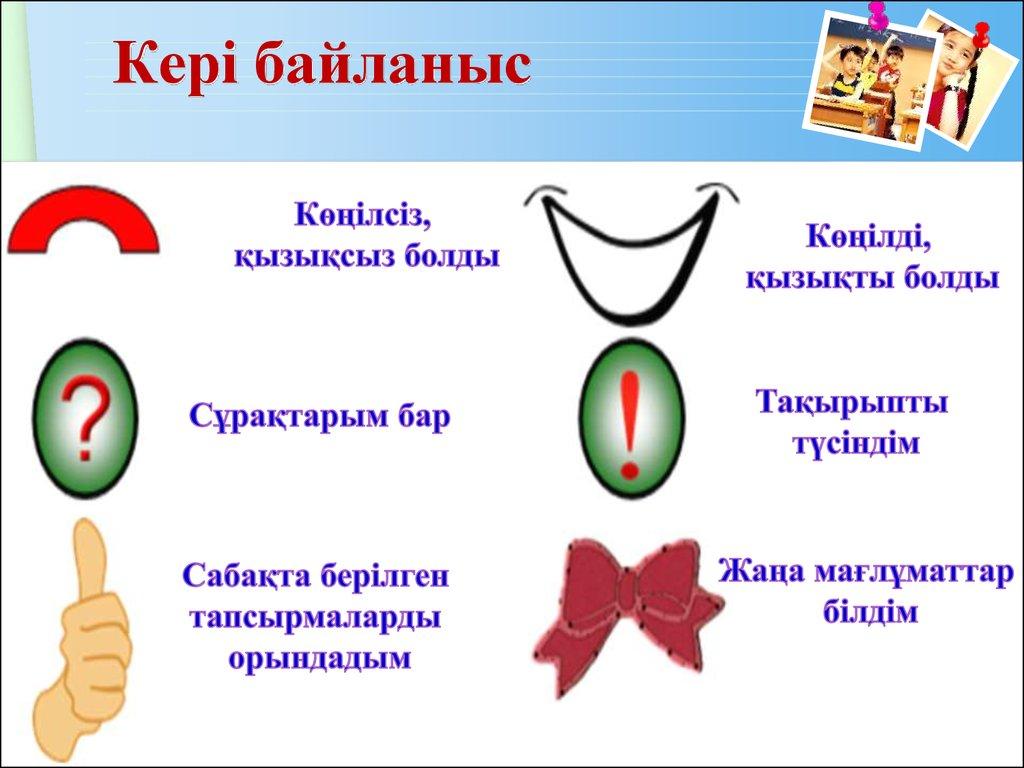 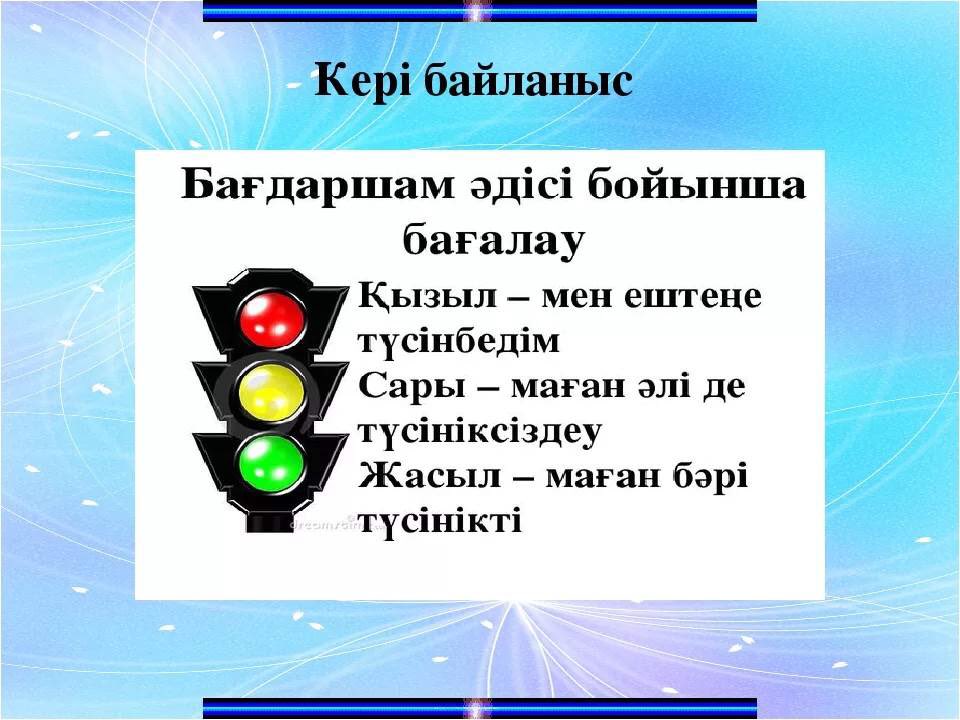 Техника	Пайдалану тәртібі
Кулак- ладонь Fist toFive жұлдырығы	Мұғалім оқу мәліметтері қаншалықты түсінікті екендігін білу үшін жұлдырықты пайдалануды сұрайды. Жұлдырық мынадай мағынаны білдіреді: «Мен ештеңе де түсінген жоқпын», ал бес саусақтың көрсетілуі : «Маған барлығы түсінікті» деген мағынада. Яғни оқушылар аңғару деңгейіне байланысты 1,2,3 немесе 4 саусақ көтере алады. Бұл мәліметтерге сүйене мұғалім келесі сабақты оқушыларға түсінікті болатындай етіп түзетеді. Жауаптардың шындығын дәлелдеу үшін мұғалім оқушыны тақтаға шақырады, айтылған мәліметтерді жұлдырық көтерген оқушыларға, 1-4 дейінгі саусақтарды көрсеткен және басқа да оқушыларға түсіндіруді сұрайды.
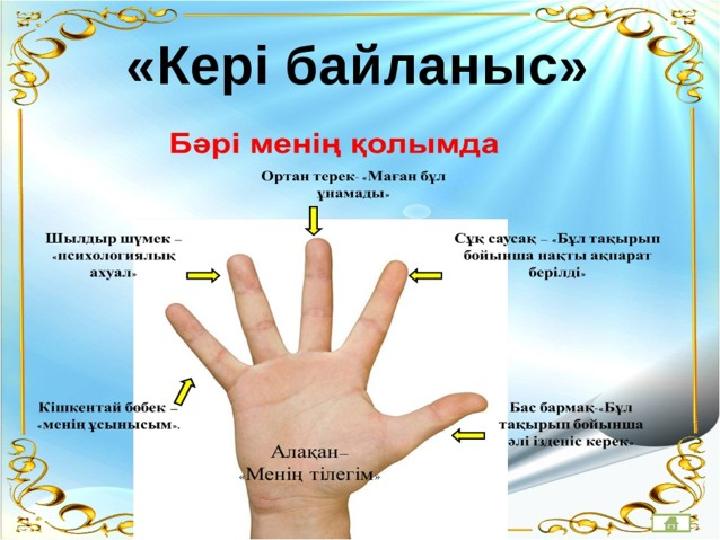 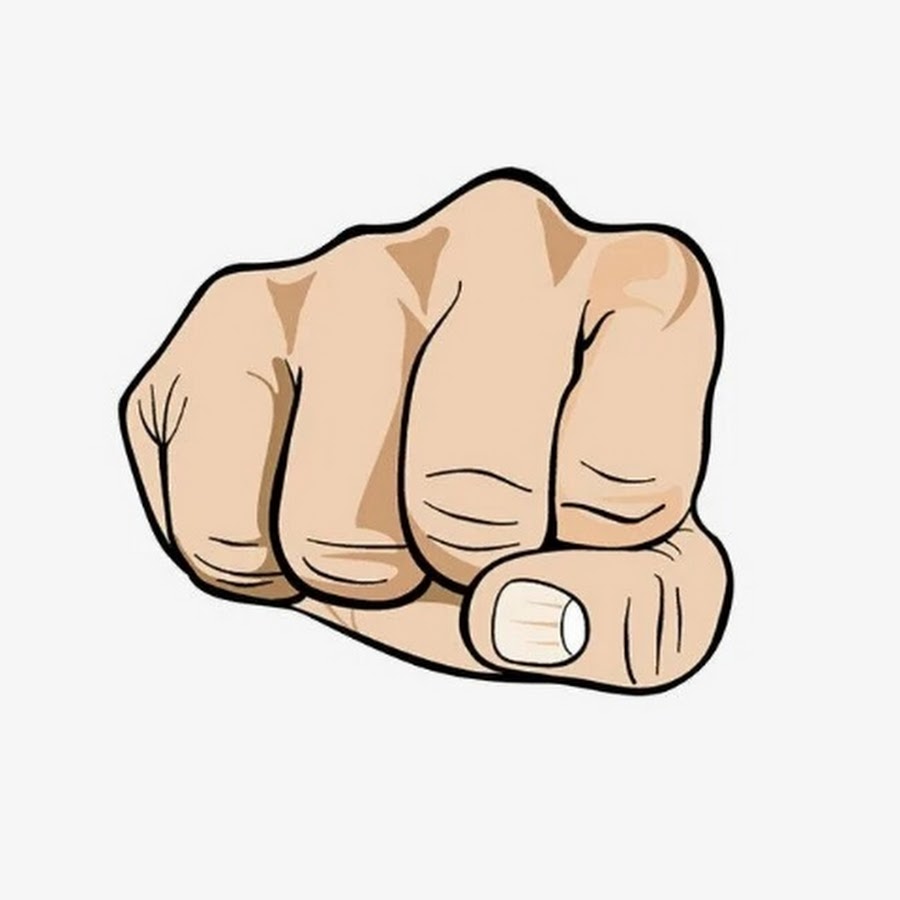 3.ИНКЛЮЗИВТІ БІЛІМ БЕРУ ЖАҒДАЙЫНДА КРИТЕРИАЛДЫҚ БАҒАЛАУ ЖҮЙЕСІН ҰЙЫМДАСТЫРУ
Ерекше білім беруге қажеттілігі бар оқушылардың оқу жетістіктерін бағалаудың мақсаты: қысқа мерзімді мақсаттарға және оқу бағдарламасына сәйкес оқыту нәтижелеріне оқушылардың қол жеткізулерін талдау; Осы мақсаттардан барып келесі міндеттерді шешу қажеттілігі туындайды:
оқу бағдарламасын меңгерудегі бар кемшіліктерді жоюға оқушыларды ынталандыру;
 
оқытудың жоспарланған нәтижелеріне қол жеткізу үшін оқушының жеке ілгерілеушілігін бақылау және дамуының өзіне тән траекториясын түзету;
оқу үдерісінің әрбір кезеңіндегі әрбір оқушының дайындық деңгейін анықтау;
әртүрлі атқарған қызметтері үшін алған бағаларының маңыздылығын саралау;
оқу бағдарламасының тиімділігін бақылау;
мұғалім, оқушы және ата-аналар арасындағы кері байланысты қамтамасыз ету;
ерекше білім беруге қажеттілігі бар балаларды оқытуға кедергісіз орта жасау және оқушыларды теңгерме құралдармен қамтамасыз ету;
бастау мүмкіндіктері әртүрлі балаларға бірыңғай білім беру ортасын құру;
мәселе бойынша нормативтік-құқықтық база әзірлеу;
іс-әрекеттің	диагностика-консультациялық,	емдеу- сақтандырушылық, әлеуметтік-еңбекшіл бағыттары арқылы инклюзивті сыныптарда балалардың дамуына психологиялық- педагогикалық бағыттау жүйесін ұйымдастыру;
ата-аналармен және қауыммен өзара әрекеттесу, балалардың қауымда табысты әлеуметтену моделін әзірлеу;
инклюзивті білім беру мәселесі бойынша педагогтардың кәсіби біліктіліктерін арттыруды қамтамасыз ету;
сыни тұрғыда ойлау және өзін-өзі бағалау қабілеттерін дамыту.
НАЗАРЛАРЫҢЫЗҒА РАҚМЕТ!